Vigor無線管理系統APM
UBLink.org
統一管理的好處
設定好設定檔到全部Wifi AP派送設定檔完成只需要10分鐘
統一查看Wifi AP狀態和流量
統一更新Firmware
統一備份設定
遠端重新開機
負載平衡
統一管理Switch
結合現有的防火牆架構不用變更
區分來賓與員工使用的無線網路
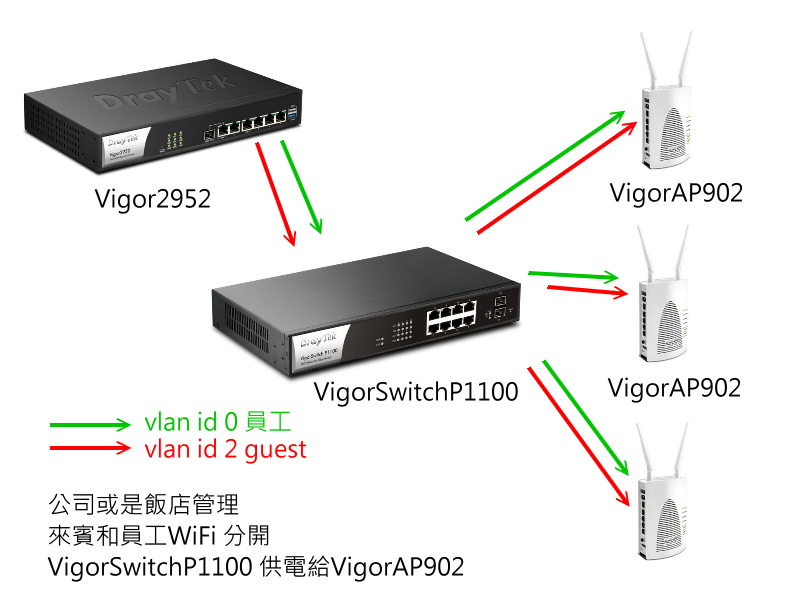 認證方式
本機驗證
鎖MAC/WEP/WPA/WPA2/802.1x
Radius
LDAP(大架構使用)
可挑選的型號
Vigor2135 系列內建APM可管2台AP
Vigor2927 系列內建APM可管20台AP
Vigor2952/2952P內建APM可管20台AP
Vigor2962/3910內建APM可管50台AP

VigorAP802/810
VigorAP903
VigorAP912C
VigorAP918R/RP(室外防水)
VigorAP920RP(室外防水)
VigorSwitch P2100
VigorSwitch P1280
VigorSwitch P2280x(可以設定排程供電)
Vigor機型差異
VigorAP920R/RP室外三防AP
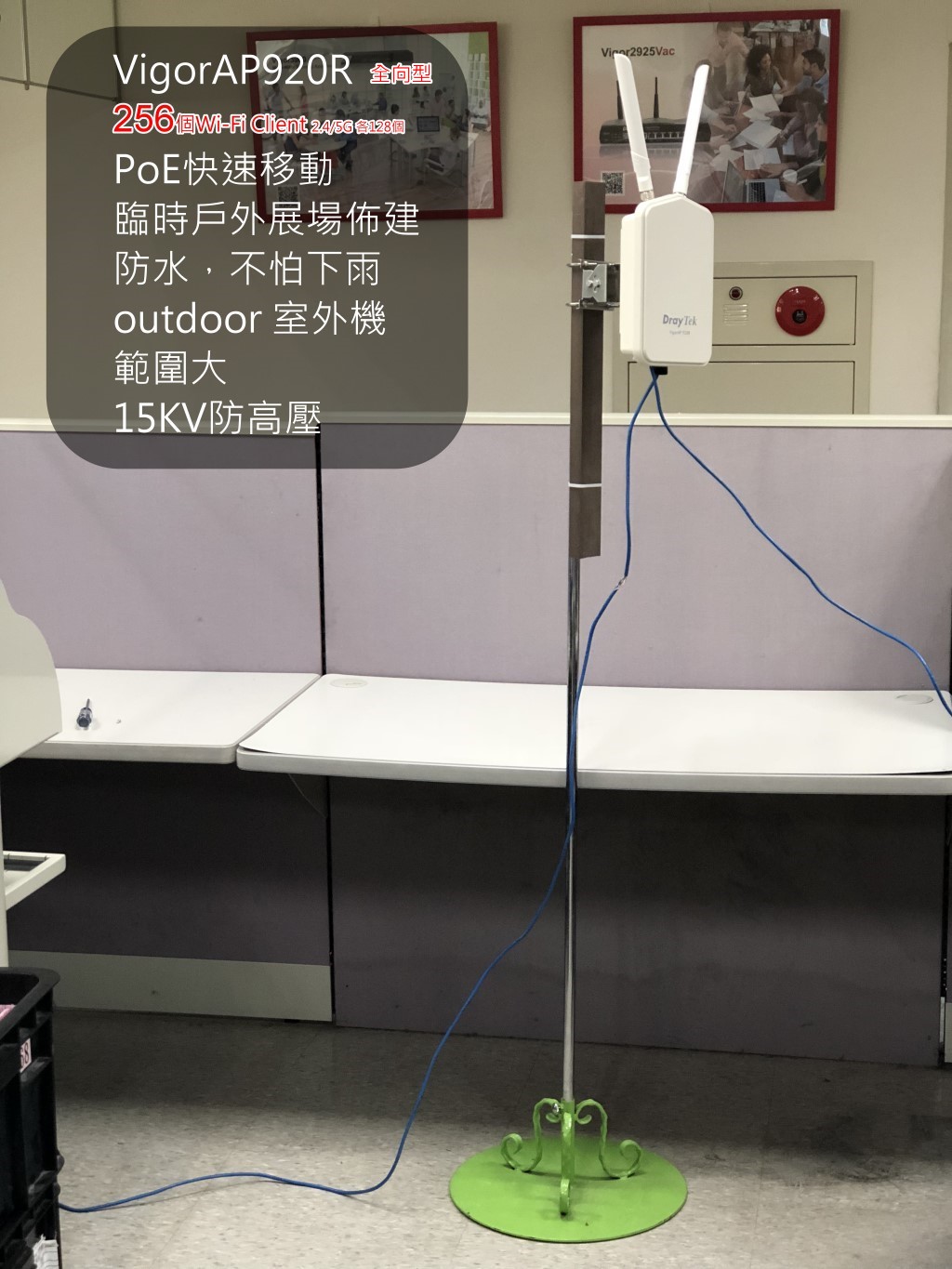 Vigor Mesh Mode
Mesh root 1, node 7
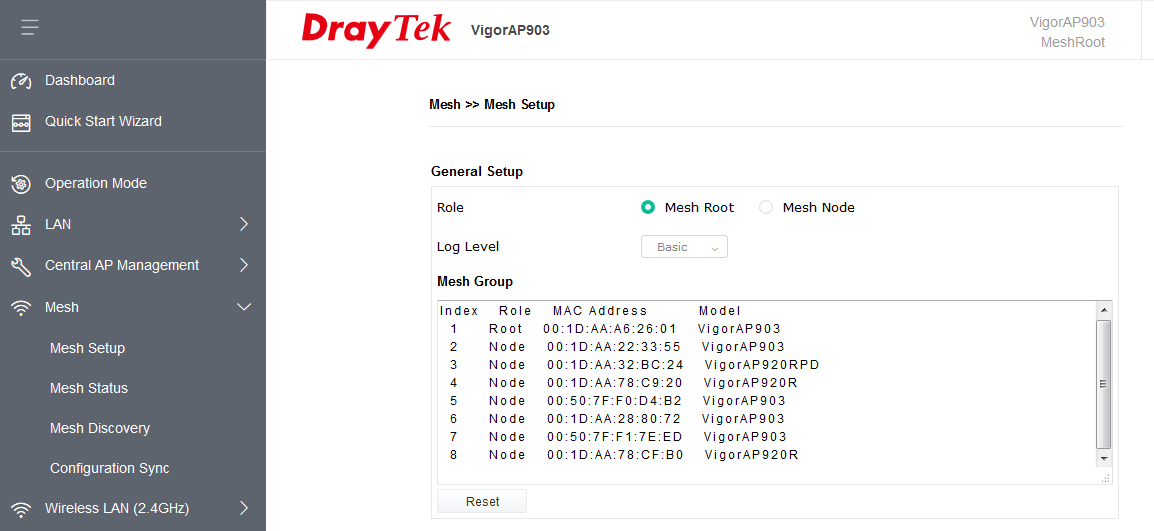 Mesh Mode
VigorAP Client 數
可規劃的方式使用者登入模式一
可規劃的方式彈出視窗使用者登入模式二
免成本Wifi問卷, MIS,行銷人員必備 Vigor Site Survery
Wi-Fi 無線網路應用
https://www.facebook.com/DrayTek.tw/videos/1977902182221232/?t=0

免費 Wifi行銷~客人一點就直接看菜單,可換成DM, 影片, 折價券等 ,可設排程換廣告內容.
無線網路行銷
https://www.facebook.com/DrayTek.tw/videos/1976474412364009/?t=0
SMS Pin/FB/G+ Hotspot Web Portal(Social Login)
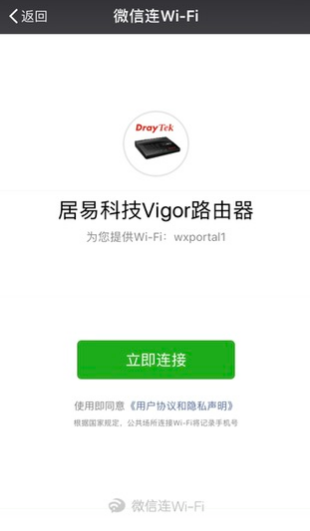 AP Dashboard
AP中央管理狀態
Wifi 設定檔-設定/套用派送
AP維護-備份/韌體更新
AP流量
非法AP查看
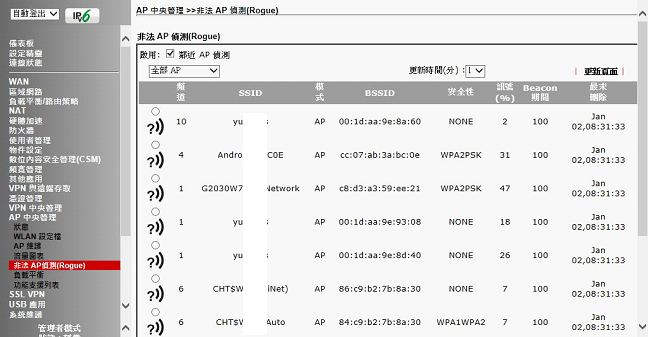 AP負載平衡
功能支援列表
驗證-鎖MAC/WEP/WPA/WPA2
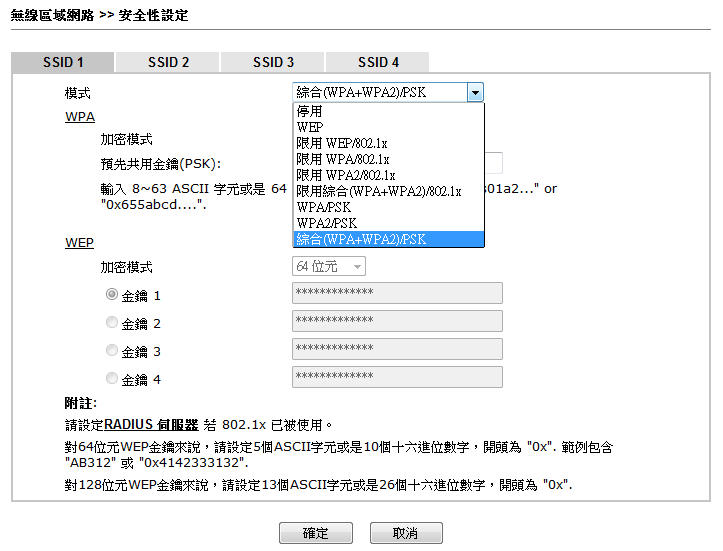 驗證-本機User
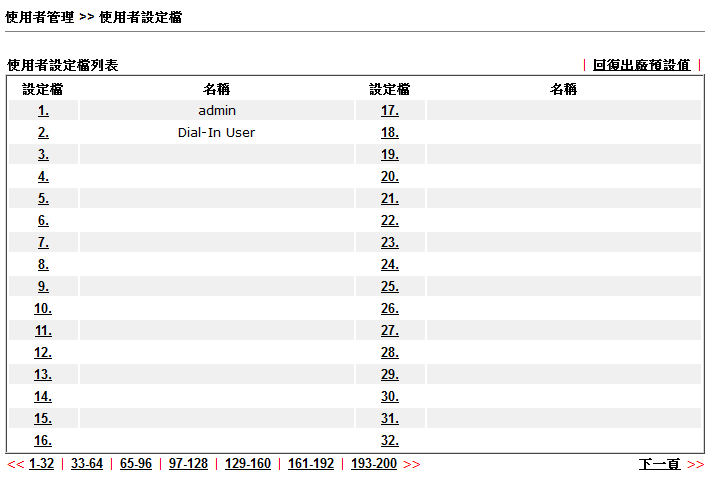 Radius
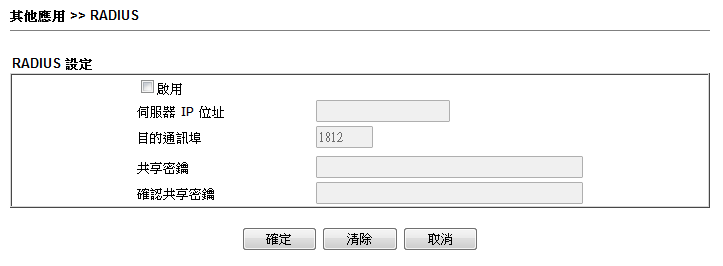 LDAP
VigorSwitch P2261可以設定排程供電
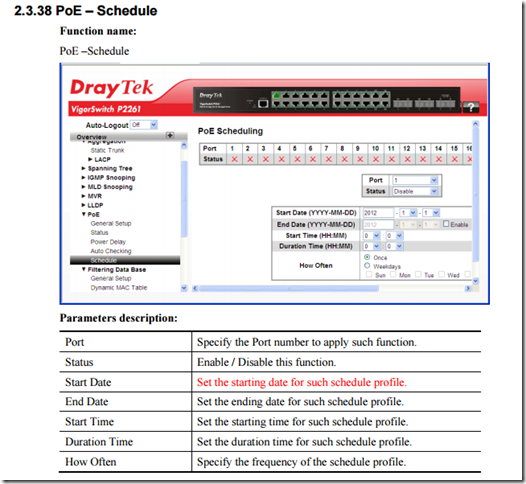 大架構(URS或是自建LDAP)
大架構各端點狀態查看
VigorACS SI (年約)
VigorConnect (Free 同一個網路100台
UBDDNS(50點500/年)
VPN連接
LibreNMS
其他功能
頻寬管理
功率調整
排程重開
VigorSwitch
@LINEhttp://line.naver.jp/ti/p/%40xat.0000132120.jmw
The END
感謝您 !!
如果您有任何的問題
單項產品詳細簡報請洽詢各區服務處
請洽
台中:裕笠科技股份有限公司
電話:04-2260-5121
help@ublink.org
台北:遠豐科技股份有限公司
電話:02-2932-1422
help@farich.com
高雄:鉅創科技股份有限公司
電話:07-588-1868
kshelp@ublink.org